Broad engagement can ensure that the investment we are making is both strategic and representative.
EXTERNAL ENGAGEMENT
LEARNINGS
Industry best practices
Lessons learned from similar undertakings
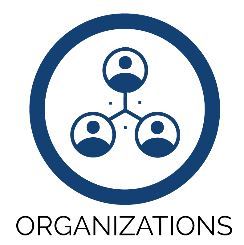 ORGANIZATIONS
INDUSTRY
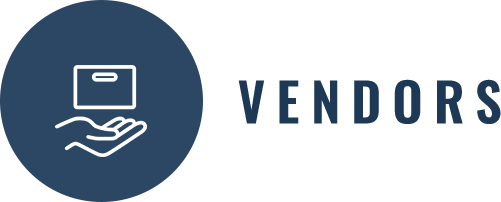 Digital Advisory Board
Other Governments (Alberta, Australia, California)
Large enterprises
Vendors
Consulting firms
LEARNINGS
INTERNAL ENGAGEMENT
SENIOR OFFICIALS
DEPARTMENTS
Interoperability with existing systems
Compatibility requirements
User interface
Functionality (e.g. onboarding, talent management, recruitment)
Security 
Accessibility 
Complex work environments 
Business transformation
Data migration
Cloud Connectivity
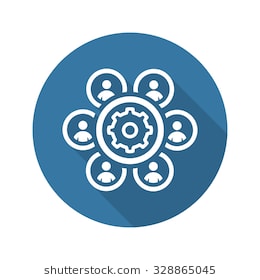 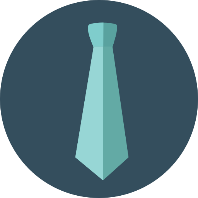 Core public service
Central agencies
Agencies/Crown Corporations
Deputy Ministers
Ministers
Parliamentary Committees
USERS
UNIQUE DEPARTMENTS
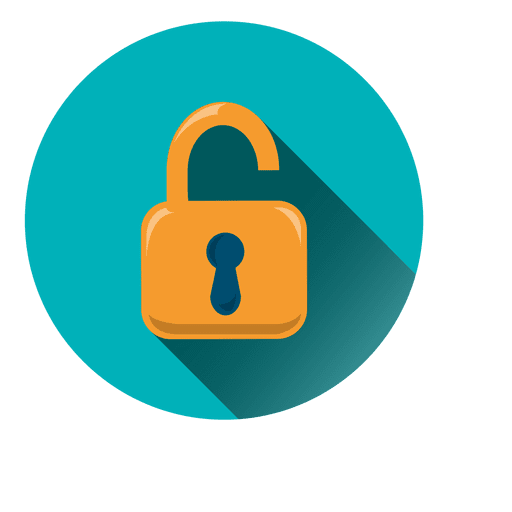 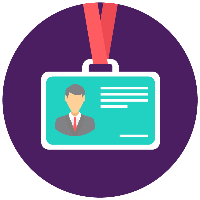 Individual pay system
(DND, RCMP, CRA)
Secure environments
(CSE, CSIS)
Employees
HR practitioners
Compensation Advisors
Managers
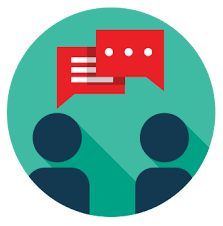 UNIONS
COMMUNITY OF SPECIALISTS
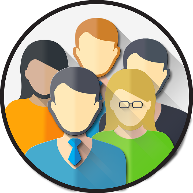 Bargaining agents
Official Languages
UX/UI Design
Enterprise Architecture Review Board
CFOs
CIOs 
Heads of HR
Accessibility 
Security
PROJECT PARTNERS
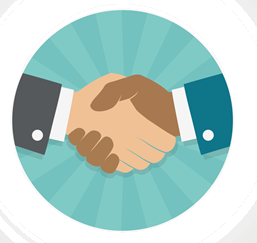 PSPC
SSC, PSC, CSPS
NOVEMBER ENGAGEMENT
Gate Two Draft Requirements to Unions
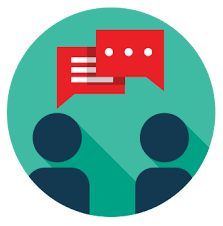 Joint Union Management
Consultation
Committee
Human Resources Council
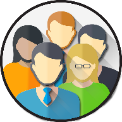 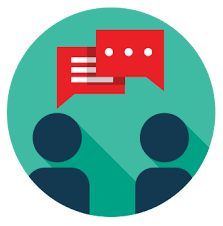 Secretary Briefing (TBC)
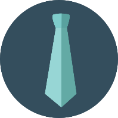 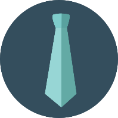 PO Briefing(TBC)
Close of Gate One
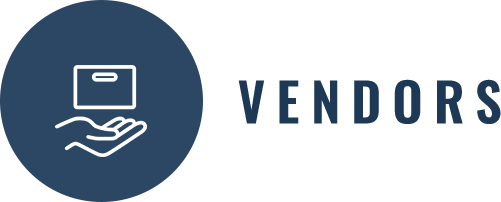 Public Service Management Advisory Committee
Joint DM Planning Session (Stabilization + NextGen)
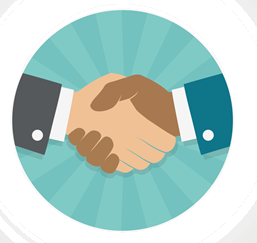 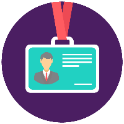 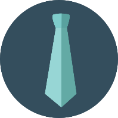 User Day
Launch of Gate Two
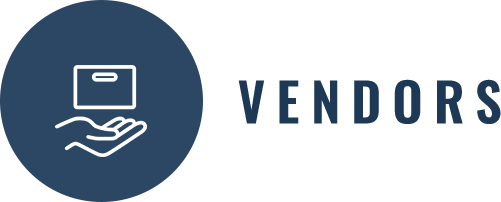 PO Briefing (TBC)
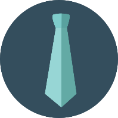 Union Briefing (TBC)
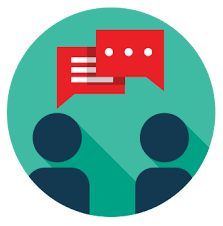 Digital Advisory Board Meeting
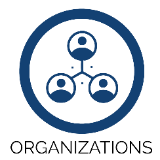 TBC: Treasury Board Sub-Committee Briefing; Enterprise Architecture Review Board, CIO Council; DM HR-to-Pay Oversight Committee